Cornelis Omni-Path ExpressPerformance Evaluation
John Swinburne
Principal Solution Architect (EMEA)
John.Swinburne@CornelisNetworks.com
James Erwin
Senior Benchmarking Engineer
James.Erwin@CornelisNetworks.com
1
Omni-Path Express Software Overview
Optimised for high-performance converged infrastructures
Host architecture based on Open Fabrics Interfaces
Standardised and Portable API
Access to broad selection of industry standard frameworks
Compatible with all existing Omni-Path deployments
Foundational for next-generations of Omni-Path fabric
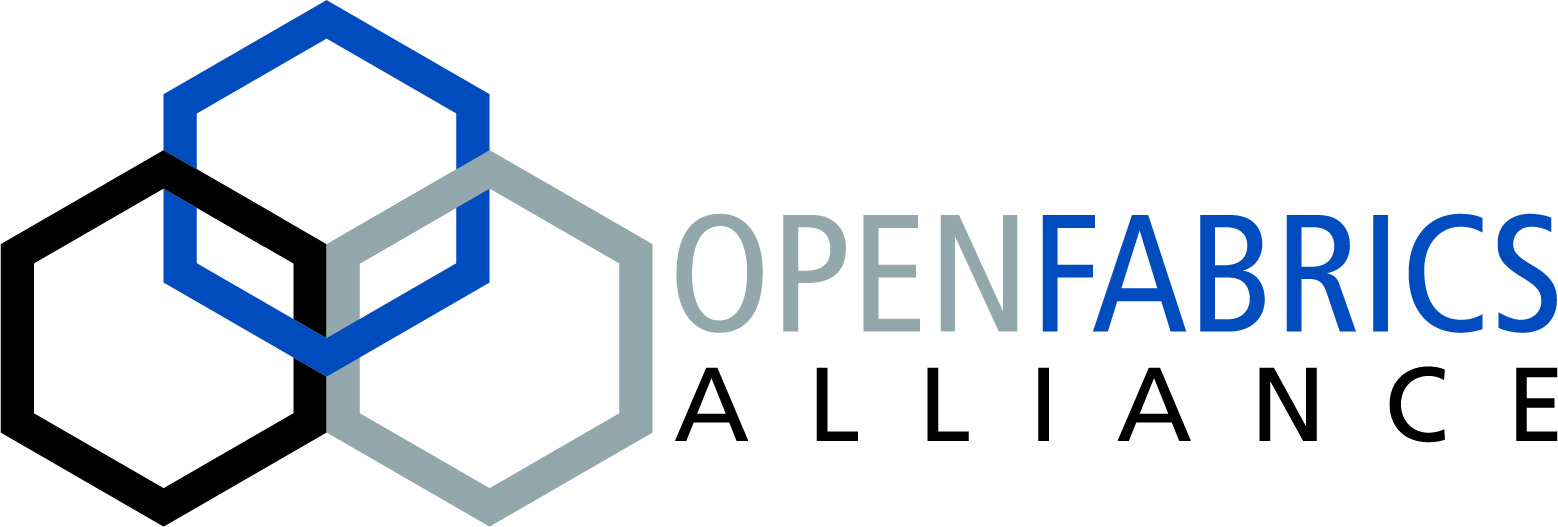 Opensource, Upstream First development model
All current and future HFI drivers will remain in-tree in Linux
In-distro availability with RHEL (& derivatives), SLES and Ubuntu
No conflicts, No installation, No friction
Driver/client software just works out of the box
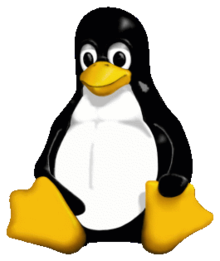 2
OPX Host Software Stack
I/OULPsIPoIB,SRP,iSER,uDAPL
PyTorch
TensorFlow
File Systems
DMABuf
GPUDirect RDMA
Sandia SHMEM
Intel MPI
OpenMPI
MPICH
MVAPICH2
GASNet
Charm++
Chapel
DAOS
GPUDirect RDMA
rsockets
MVAPICH2
OpenMPI
NCCL
NCCL
/RCCL
/OneCCL
OFI Libfabric
PSM2
Fabric Manager
Verbs Provider
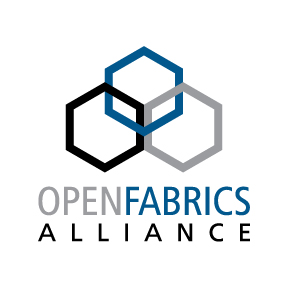 Omni-Path Express Native OFI Provider
uMAD API
Kernel      User
Kernel      User
OFA Verbs
Omni-Path HFI Driver (hfi1)
Omni-Path Adapter
3
© Cornelis Networks | Confidential
Improved Code Implementation
4-byte MPI_Recv
OPX removed 34 function calls and a lock
50% reduced instruction count
32% reduced cache line accesses
OPX: 1732 instructions!
PSM2: 3449 instructions
4
© 2022 Cornelis Networks
OPX Runtime Tuneables
FI_OPX_RELIABILITY_SERVICE_USEC_MAX - Controls how frequently a sending rank will issue reliability ping requests to solicit ACK/NACK status of sent packets. Reducing this value may improve performance at the expense of increased traffic on the OPX fabric. Default setting is 500.

FI_OPX_RELIABILITY_SERVICE_PRE_ACK_RATE - Controls how frequently a receiving rank will send ACKs for packets it has received without being prompted through a ping request. A non-zero value N tells the receiving rank to send an ACK for the last N packets every Nth packet. Used in conjunction with an increased value for FI_OPX_RELIABILITY_SERVICE_USEC_MAX may improve performance. Valid values are 0 (disabled) and powers of 2 in the range of 1-32768, inclusive. Default setting is 64
FI_OPX_RELIABILITY_
SERVICE_USEC_MAX
Ping frequency for ACK response
Sender
Receiver
Rate of (unsolicited) ACK responses
FI_OPX_RELIABILITY_
SERVICE_PRE_ACK_RATE
5
OPX Runtime Tuneables
FI_OPX_DELIVERY_COMPLETION_THRESHOLD - Controls the message size (in bytes) at which SDMA transitions from using an internal bounce buffer; in order to release the send buffer and complete the transaction on the send-side, to holding the send buffer and waiting for an ACK to confirm successful delivery completion from the receive side.
Increasing the threshold may improve performance by allowing the middleware to modify send buffers sooner at the expense of performing an additional, internal memory copy as part of the transaction. Valid values are in the range 16385-2147483646 Default setting is 16385 (>16KB)


All 3 of these runtime tuneables have the potential to drive a higher transaction rate from the send side by retiring send transactions/freeing up buffers more frequently resulting in higher throughput and/or lower latency.
6
Using the Omni-Path Libfabric OPX Provider
OPX Provider specified at execution time:

OpenMPI
$ mpirun –np ${PROCS} –host ${HOSTS} <ompi parameters> \
	--mca mtl ofi -x FI_PROVIDER=opx \
	-x LD_LIBRARY_PATH=${OPX_LIBFABRIC_PATH}:${LD_LIBRARY_PATH} \
	<mpi application>

Intel MPI
$ mpirun –ppn ${PPN} –np ${PROCS} –hosts ${HOSTS} <impi parameters> \
	-genv I_MPI_FABRICS=shm:ofi -genv FI_PROVIDER=opx
	-genv LD_LIBRARY_PATH=${OPX_LIBFABRIC_PATH}:${LD_LIBRARY_PATH} \
	<mpi application>
7
© 2022 Cornelis Networks
OPX Microbenchmark Performance
5% - 28% latency advantage at small –medium message sizes
8
[Speaker Notes: At larger messages sizes the test becomes more of a bandwidth test and therefore no longer serves as a valid latency comparison between fabrics with differing link speeds….]
OPX Microbenchmark Performance
Tuning DCT delays transition to copyless/blocking transactions and demonstrates that use of bounce buffer can reduce send side blocking and improve point to point latency
9
OPX Microbenchmark Performance
Cornelis Omni-Path Dual Rail Adapter Limit
Cornelis Omni-Path HFI Adapter Limit
10
OPX AllReduce Collective Performance
OPX delivers ~12-39% performance improvement over PSM2 up to 8KB message size


Setting FI_OPX_RELIABILITY_
SERVICE_PRE_ACK_RATE=2 provides additional minor performance improvements
11
OPX AllReduce Collective Performance
OPX generally delivers improved performance (up to 80%) across range of Intel MPI AllReduce Algorithms

Convergence observed at larger message sizes where bandwidth becomes dominant

With the caveat…
Despite relative improvement, not all algorithms deliver optimal performance
12
OpenRadioss – Taurus 20m (2ms) Performance3rd Generation Intel® Xeon® Scalable 835832 PPN/OMP=2OpenMPI 4.1.4 & Libfabric 1.18.0
Selection of OPX provider at runtime delivers improved performance scaling for Taurus 20m workload.

28% scaling improvement at 16 nodes

MPI profiling shows dominant collectives are 4b and 80b AllReduce – inside the message size range where OPX delivers improved performance over PSM2
13
OpenRadioss – Taurus 20m (2ms) Performance3rd Generation Intel® Xeon® Scalable 835832 PPN/OMP=2OpenMPI 4.1.4 & Libfabric 1.18.0
application profiled with mpiP
https://github.com/LLNL/mpiP/tree/3.5
PSM2
OPX
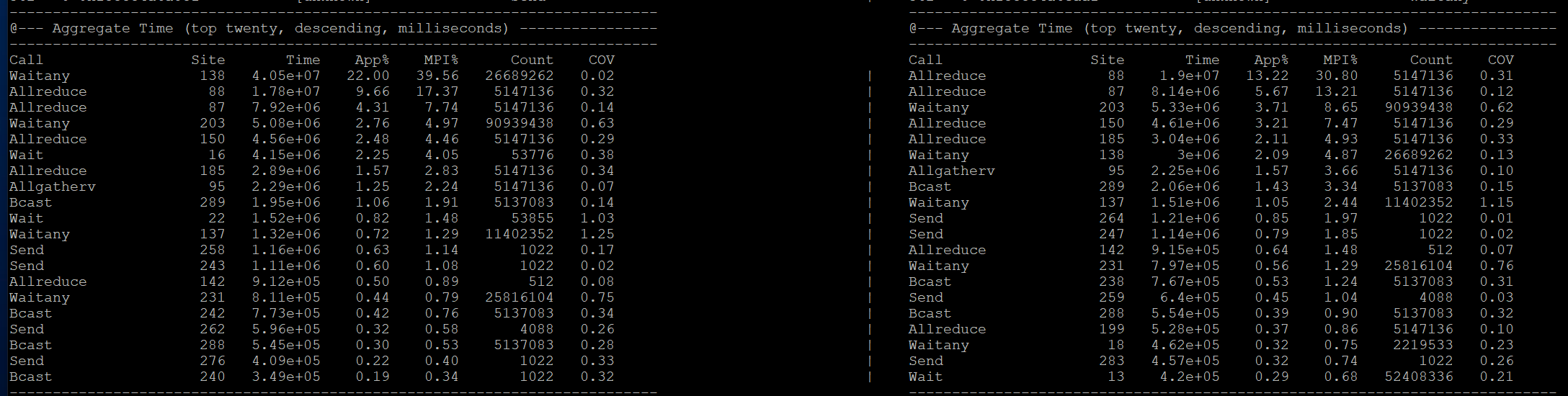 4 bytes
80 bytes
[Speaker Notes: openradioss-taurus2ms-16nodes-32ppn-icx_opa_1rail_ompi_psm2_omp2_32ppn-run14126-job73585-20230516-074403
openradioss-taurus2ms-16nodes-32ppn-icx_opa_1rail_ompi_opx_omp2_32ppn-run14125-job73584-20230516-073811

Hypothesis: MPI rank imbalance with PSM2 causing periods of stall and becomes a performance bottleneck
	Higher OPX raw performance leads to faster completion and reduces the effect of MPI rank imbalance]
OpenRadioss – Taurus 20m (2ms) Performance3rd Generation Intel® Xeon® Scalable 835832 PPN/OMP=2OpenMPI 4.1.4 & Libfabric 1.18.0
application profiled with mpiP
https://github.com/LLNL/mpiP/tree/3.5
OPX
PSM2
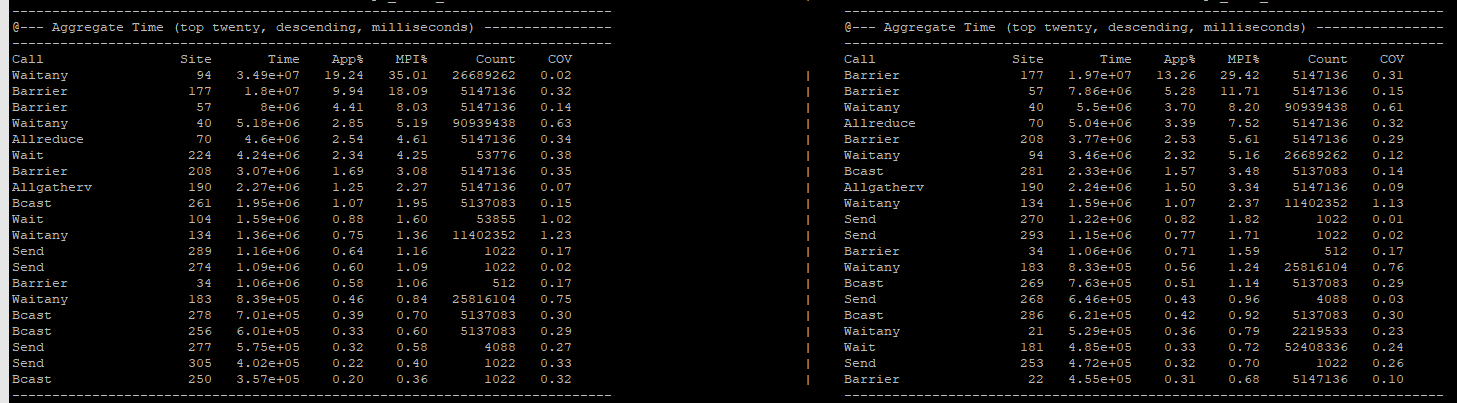 Source code was modified to call MPI_Barrier immediately before the allreduce
Barrier is now the most expensive collective suggesting rank imbalance in MPI comms, Allreduce performance itself is not the dominant factor
[Speaker Notes: psm2: openradioss-taurus2ms-16nodes-32ppn-icx_opa_1rail_ompi_psm2_omp2_32ppn-run14130-job73605-20230516-130259/engine_linux64_gf_ompi.512.643065.1.mpiP
opx: openradioss-taurus2ms-16nodes-32ppn-icx_opa_1rail_ompi_opx_omp2_32ppn-run14130-job73604-20230516-125714/engine_linux64_gf_ompi.512.636686.1.mpiP]
Why is OPX faster with non-blocking pt2pt?
Average msg sizes for non-blocking sends are 13KB, 20KB, 3.3KB, …
This is the OPX "sweet spot" compared to psm2
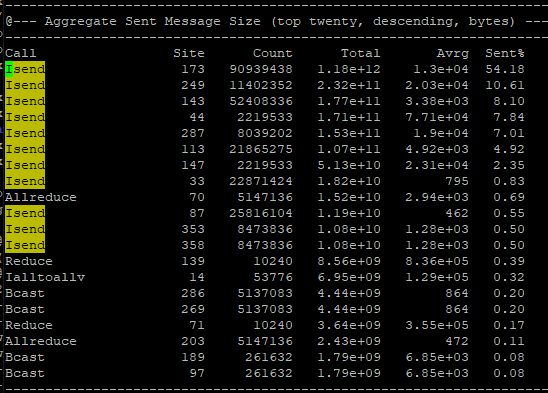 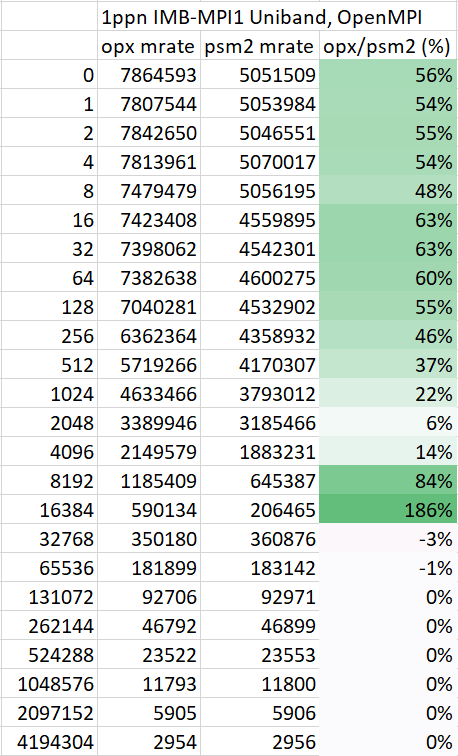 16
WRF 3.9.1.1 – CONUS 2.5KM Performance3rd Generation Intel® Xeon® Scalable 835864 PPNIntel MPI 2021.8 & Libfabric 1.18.0
Non-tuned performance on WRF workload showed reasonable scaling at ~70% @ 16 nodes (1024 cores)

Reducing the FI_OPX_RELIABILITY_SERVICE_USEC_MAX to 100 improved scalability to ~90%  @ 16 nodes (1024 cores).

A 27% improvement.
17
Impact across a range of apps
Reducing FI_OPX_RELIABILITY_SERVICE_USEC_MAX to 100 provides the maximum performance without unnecessarily adding control traffic to the fabric
GROMACS, WRF, and MPAS benefit the most, other apps have a negative impact
Similar trends seen by separately reducing FI_OPX_RELIABILITY_SERVICE_PRE_ACK_RATE
better
default
18
[Speaker Notes: Hypothesis: Varying RELIABILITY_SERVICE parameters alters send-side performance. A lower value retires transactions/buffer usage more frequently which results in higher throughput on the fabric.
Depending on traffic patterns, the inflection point where performance peaks and falls away will be different for different workloads.
Some workloads may even benefit from higher RELIABILITY_SERVICE* values ?]
Summary & Future Work
OPX Provider as a direct runtime replacement for the legacy PSM2 library provides a significant improvement in both pingpong latency and small-medium sized message rate

This in turn leads to improvements in MPI collective performance and application performance as demonstrated by significant reductions in time spent in waitany and allreduce operations observed during MPI profiling

OPX provides a high level of control with transaction reliability and completion runtime tuneables - which can lead to measurable performance improvements by adjusting the transaction completion response behaviour on the fabric and driving higher send side performance.

Future Work
Enable callsite address to source translation under mpiP in order to identify exactly which messages are causing high waitany()

Continue to investigate behaviour resulting from varying RELIABILITY_SERVICE* and DELIVERY_COMPLETION runtime parameters
19